Majlis AnsarullahMonthly Meeting
November 2019
This slide deck contains images licensed for the purpose of this presentation only.  
No one is permitted to use the images for any other use, without prior permission.
[Speaker Notes: Changed date]
AGENDA
Recitation of the Holy Qur’an (Verses 18:106, 24:40 )		
Pledge
Did you know?
Sermon of the month: Religion, morality and material success (April 24, 2015)
Health Tip
Reminders/announcements			
Du’a
Recitation of the Holy Qur’an
[18:106] The greatest losers are those who disbelieve in the Signs of their Lord and in the meeting with Him. So their works are vain, and on the Day of Resurrection We shall give them no weight.
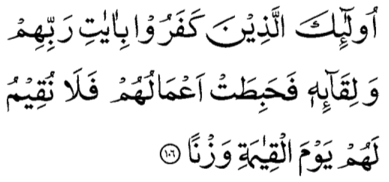 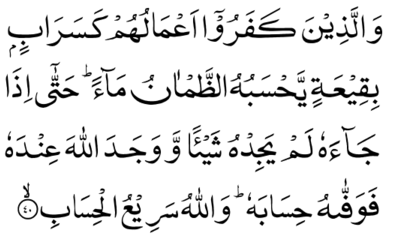 [24:40] And as to those who disbelieve, their deeds are like a mirage in a desert. The thirsty one thinks it to be water until, when he comes up to it, he finds it to be nothing. And he finds Allah near him, Who then fully pays him his account; and Allah is swift at reckoning.
Ansar Pledge
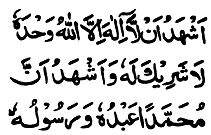 Say this part three times:

Ash-hadu • alla ilaha • illallahu • wahdahu • la sharika lahu • wa ash-hadu • anna Muhammadan • ‘abduhu • wa rasuluh
Say this part once:
I bear witness • that there is none worthy of worship • except Allah. • He is One • (and) has no partner, • and I bear witness • that Muhammad (peace be upon him) • is His servant • and messenger.

Say this part once:
I solemnly pledge • that I shall endeavor • throughout my life • for the propagation • and consolidation • of Ahmadiyyat in Islam, • and shall stand guard • in defense of • the institution of Khilafat. • I shall not hesitate • to offer any sacrifice • in this regard. • Moreover, • I shall exhort my children • to always remain dedicated • and devoted • to Khilafat. • Insha’allah.
Did you know?
What is Zakat?
Is Zakat a form of Chanda?
Do I have to pay Zakat on my income?
How much Zakat is expected of me?
What is Nissab?
Answers
Zakat is one of the pillars of Islam. Literally, it is a means of increasing, cleansing and purifying (in this case applies to wealth and soul).
Zakat and Chanda are two entirely different and not interchangeable entities.
Zakat is not a tax on income but an amount paid on one’s savings.
It is used to serve the poor and needy section of the society
Nissab is the assessable amount on which Zakat has to be paid (e.g. 620 grams of silver and 87 grams of gold).
According to the Islamic law, one has to pay 2.5% of one’s cash money, capital, stock and tradeable assets, including jewelry in gold and silver of which one was in possession for one full year, provided that one had more than the assessable limit.
Religion, morality and material successFriday Sermon, April 24, 2015
Synopsis of the Sermon
1.	As morals can be taught by secular education, does that leave any need for faith? If this question is asked, some of us may not handle this question very well. As a result, in spite of Islam being a living faith we find many Muslims reject religion and God.2.	Faith, morality and material progress are the aspects of human life that need to be placed in proper context. Only Islam makes the correlation between spirituality, morality and material success.3.	The Holy Prophet (peace and blessings of Allah be on him) was the world reformer for spiritual, moral and material aspects. His blessed life is a composite of them all. The Holy Prophet (peace and blessings of Allah be on him) said that without prayer man’s faith cannot be perfected. A person, who has attained the perfect faith, cannot be devoid of perfect morals.4.	With spiritual progress, an improvement in morals is inevitable; and high moralpractices are the key to material progress. On the other hand, worldly success does not always lead to high morals.5.	In light of this we all need to reflect as to how we should practice our faith and also inspire our youngsters to practice.
Open Discussion Question
As a Nasir, which aspect of this Friday sermon, can I benefit the most from?
Share your thoughts!
Scenario 1
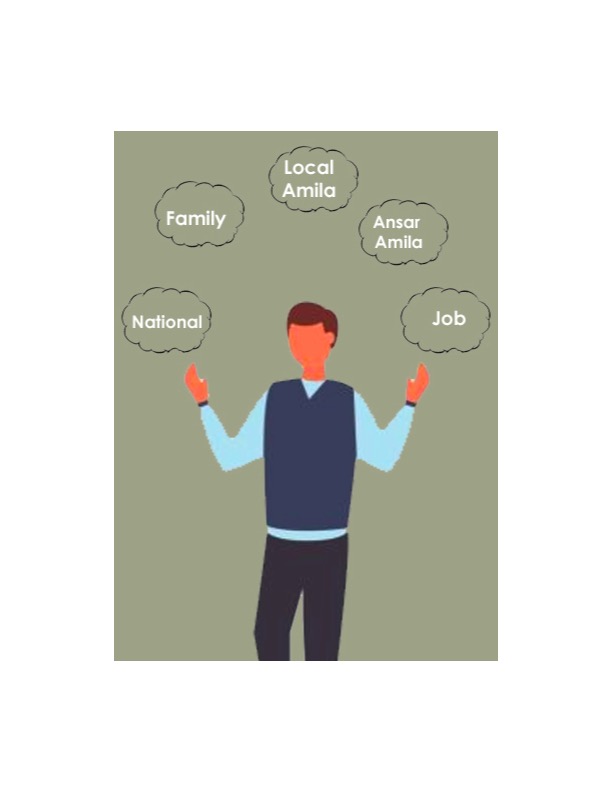 A Nasir is an officeholder in the Jama’at. Za’im sahib approached him for an office in Ansar amila which he accepted. The national Tarbiyat department had now requested him to participate in the team for translation work. He has a very busy profession and has two pre-teen sons. His wife wants him to decrease his Jama’at work!
How would you respond?
He should participate in the Tarbiyat team and tell his wife that there is blessing in Jama’at work and we should give precedence to our faith over worldly matters.
He should excuse from participating as he is also responsible for his wife and upbringing of his children.
He should accept the national Tarbiyat team assignment but excuse from Ansar work.
Any other response?
How would your response change if?
(Consider each separately.)

… The Nasir has grown up children.
… His wife is busy with Lajna offices.
… Both his wife and children allowed him to take 	on the new responsibility.
… He has recently been diagnosed with high 	blood pressure.
Guidance from Friday Sermon
We are fortunate as Ahmadis, that the Promised Messiah (peace be on him) saved us from these issues and guided us to follow the blessed model of the Holy Prophet (peace and blessings of Allah be on him) who of course taught moderation in everything. He taught that most certainly worship of God is most important; it is the objective of our creation. However, one's own self also has rights as does one’s wife and neighbors. In order to fulfill these rights we have to employ three kinds of resources. Firstly prayer and worship of God, secondly control one’s emotions and ponder over human psychology, thirdly to be honest in one's employment or profession and seek knowledge of world sciences.
Scenario 2
A Nasir’s son opened up at dinner table. He argued that the developed countries have achieved tremendous material success and are thriving. Muslim countries keep talking about faith and worship but don’t seem to get anywhere? The Nasir started scratching his head thinking about a response. Help this Nasir come up with a best response.
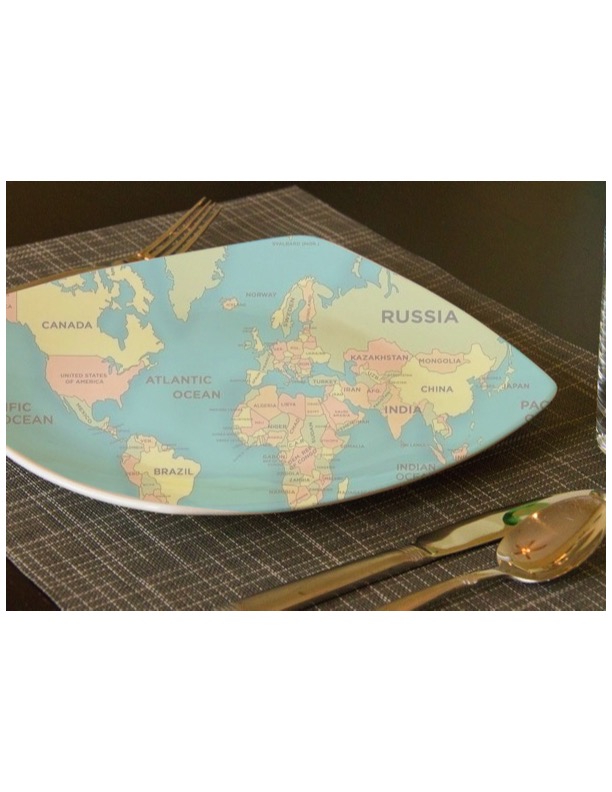 Choose the best response.
The material success is temporary and it will be destroyed.
Material success is of no use unless you have faith and good morals.
True faith in God leads to spirituality which improves morals and good morals help achieve material success.
Morality is very subjective and does not influence material success one way or the other.
Respond to counter questions.
Why are the Muslim nations failing in material progress?
Is morality a requirement for material progress?
How did we learn true morals?
Guidance from Friday Sermon
The Western world gave precedence to worldly matters over faith but at least they succeeded in attaining their worldly goals even if through wrong means. The Promised Messiah (peace be on him) was sent for the reformation of both these extremes. It is at such times that God sends His people to the world who keep things in perspective and employ faith in faith's context, morality in its context, and worldly matters are dealt with in their context. On the face of it, God’s people bring spiritual message but the three aspects are correlated. Excellence in spirituality definitely leads to reformation of morals, and good morals definitely lead to better material conditions. However, it is not necessary that a person who has material gains will also be moral or that one who has good morals will also be spiritual. God wishes to bring man closer to Him. For this He has made moral reformation and material success conditional to spirituality or being religious. God says that a true believer is granted all kinds of success.
What to discuss with your family?
How our faith in Allah the Almighty can lead to true spirituality.
Importance of always sticking with high morals even when faced with hate.
Seek honest opinion from your wife and children if you are fulfilling their rights?
Tips to engage youth in conversation: (1) Give them more talking time, and (2) use examples from Huzoor’s (may Allah be his helper) sermon to make a point.
To-do list
Ask yourself a question “Am I practicing exemplary morals?” Think of ways of improvement.
Read a book on the life of the Holy Prophet (peace and blessings of Allah be on him) to learn how he manifested the highest levels of spirituality and morality, e.g. Life of Muhammad.
Health tip
Disorders of the mood
Depression and Anxiety
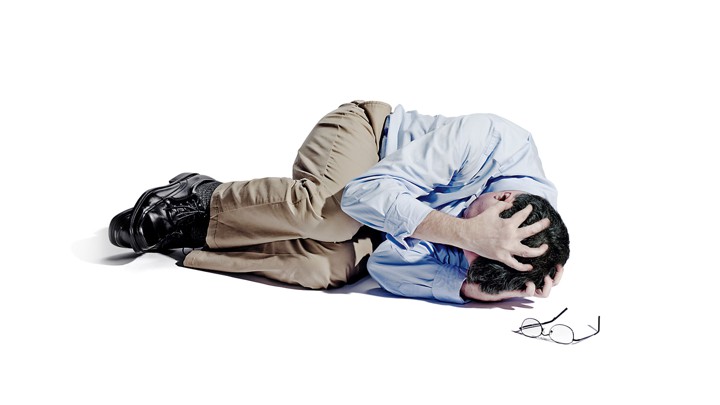 Theatlantic.com
Health tip
Disorders of the mood
Depression and Anxiety
It is normal for someone’s mood to change, depending on the situation. However, to be diagnosed with a mood disorder, symptoms must be present for several weeks or longer. Mood disorders can cause changes in your behavior and can affect your ability to deal with routine activities, such as work or school.
Depression is a common mental disorder. Grief or sadness is a typical response to a traumatic life event or crisis, such as the death of a spouse or family member, loss of a job, or a major illness. However, when the depression continues to be present even when stressful events are over or there is no apparent cause, physicians would then classify the depression as clinical or major depression.
Risk factors: Family history, previous diagnosis of a mood disorder, trauma, stress or major life changes, physical illness or use of certain medications, major diseases such as cancer, diabetes, Parkinson’s disease and heart disease, and brain structure and function.
Depression can be treated with medications and psychotherapy (talk therapy).
Cleveland Clinic
Health tip
Disorders of the mood
Depression and Anxiety
Anxiety is a normal human emotion. Many people feel anxious, or nervous, when faced with a problem at work, or before taking a test or making an important decision. Anxiety disorders, however, are different. They can cause such distress that it interferes with a person's ability to lead a normal life.
	Anxiety disorders affect 40 million adult Americans (about 1 in 8). It is most common mental illness in US.
	There are different types of anxiety disorders including panic disorders, post traumatic stress disorder (PTSD), phobias, social anxiety and generalized anxiety disorders.
Symptoms: Feelings of panic, fear and uneasiness, uncontrollable obsessive thoughts, repeated thoughts or flashbacks of traumatic experiences, nightmares, ritualistic behaviors, such as repeated hand washing, problems sleeping, cold or sweaty hands, shortness of breath, palpitations, inability to be still and calm, dry mouth, numbness or tingling in the hands or feet, nausea and muscle tension.

	Anxiety disorders are treatable with medications and talk therapy.
Cleveland Clinic
That’s all folks
Reminders/Announcements
Dua

Jazakumullah for Participating!

If you enjoyed it, please convey to those brothers who are not here today!